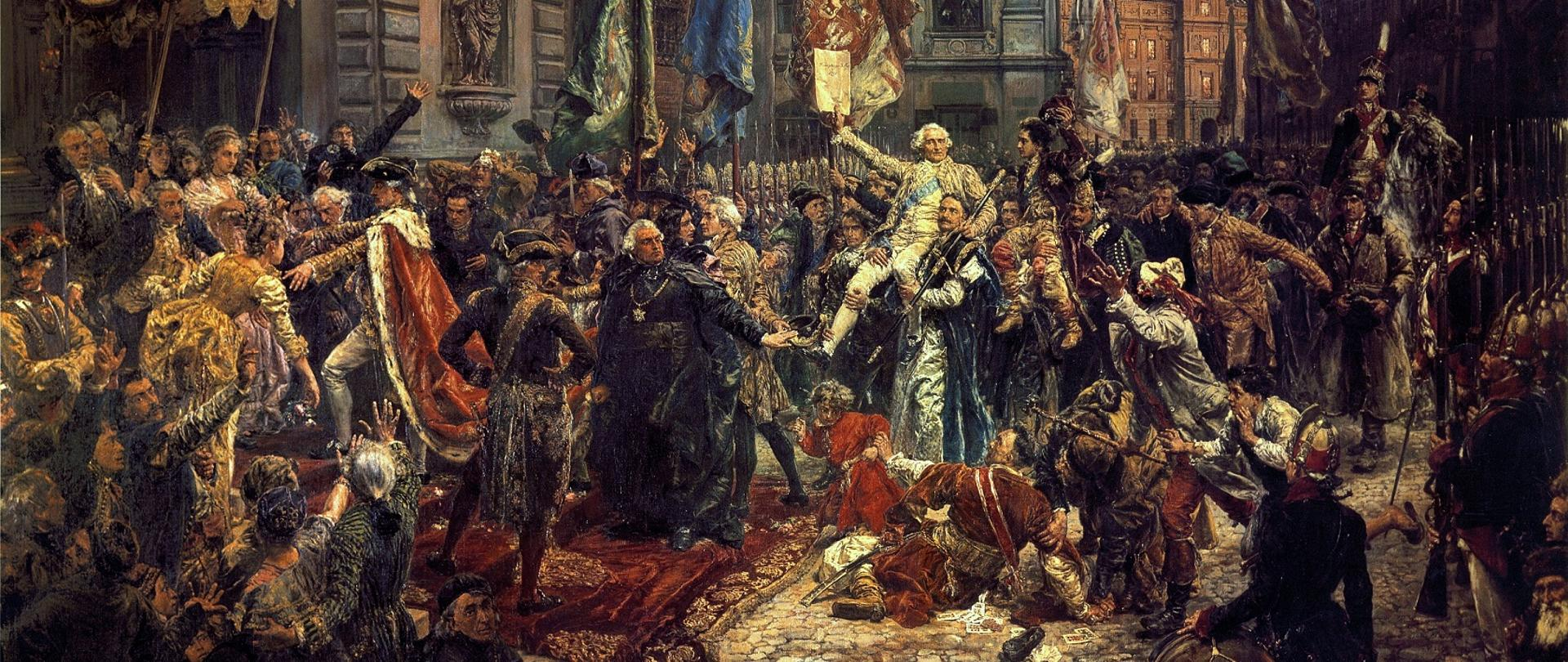 230 . Rocznica Uchwalenia Konstytucji 3 Maja
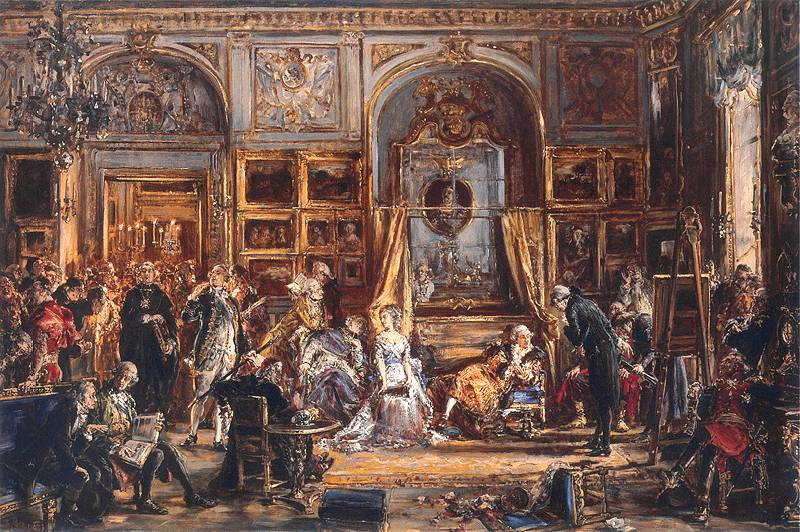 Kilka słów wstępu
Do uchwalenia Konstytucji doszło w okresie niezwykle trudnym dla Rzeczypospolitej Obojga Narodów. Polska była wówczas pod protektoratem Rosji, a w kraju panowały nastroje antyszlacheckie. Momentem, który zadecydował o podjęciu próby ratowania sytuacji w kraju był wybuch wojny rosyjsko- tureckiej w 1787 roku. Wykorzystano chwilowe przerzucenie sił armii rosyjskiej na terytorium walk z Imperium Osmańskim i rozpoczęto starania o uniezależnienie się od carycy Katarzyny II. W 1788 roku zwołano Sejm Wielki z marszałkiem Stanisławem Małachowskim na czele, sejm zniósł Radę nieustającą, powiększył armię, ale głównym jego dziełem było uchwalenie Konstytucji 3 maja.
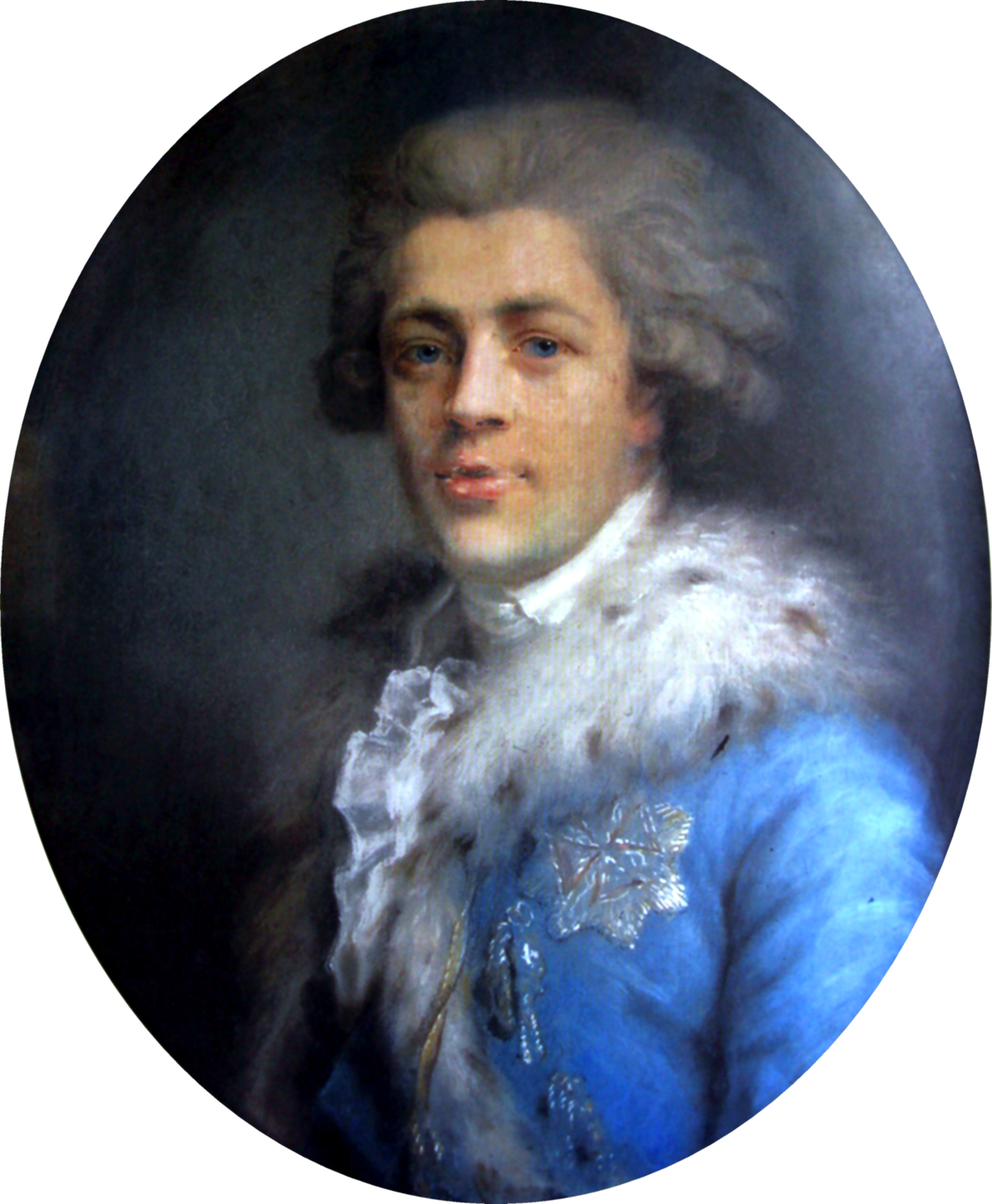 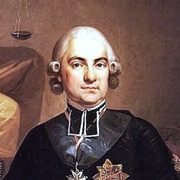 Kiedy powstała i kto się do tego przyczynił?
3 maja 1791 roku została uchwalona Konstytucja. Za jej autorów uważa się: Ignacego Potockiego,  Stanisława Augusta Poniatowskiego, Hugo Kołłątaja i Stanisława Małochowskiego. Obrady w czasie, których uchwalono Konstytucję były burzliwe, gdyż posłowie pracujący na zlecenie państw ościennych sprzciwiali się jej uchwaleniu. Na szczęście 3 maja część z nich nie powróciła jeszcze z urlopu po świętach Wielkanocnych, co pozwoliło zatwierdzić konstytucję.
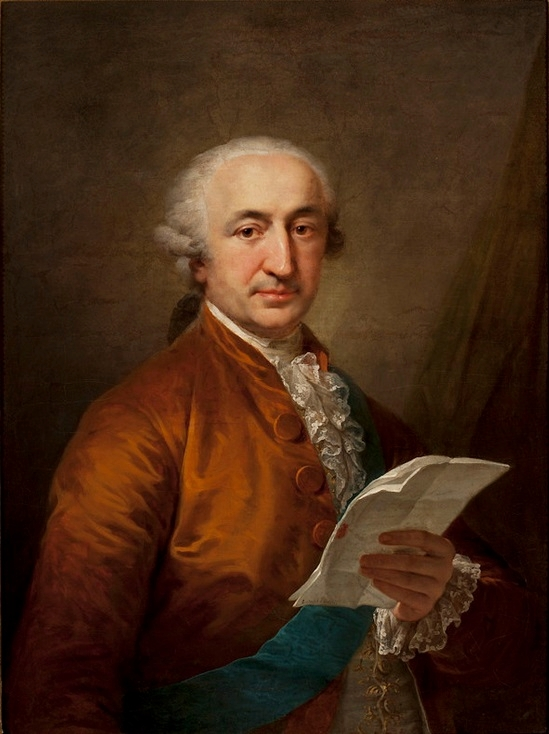 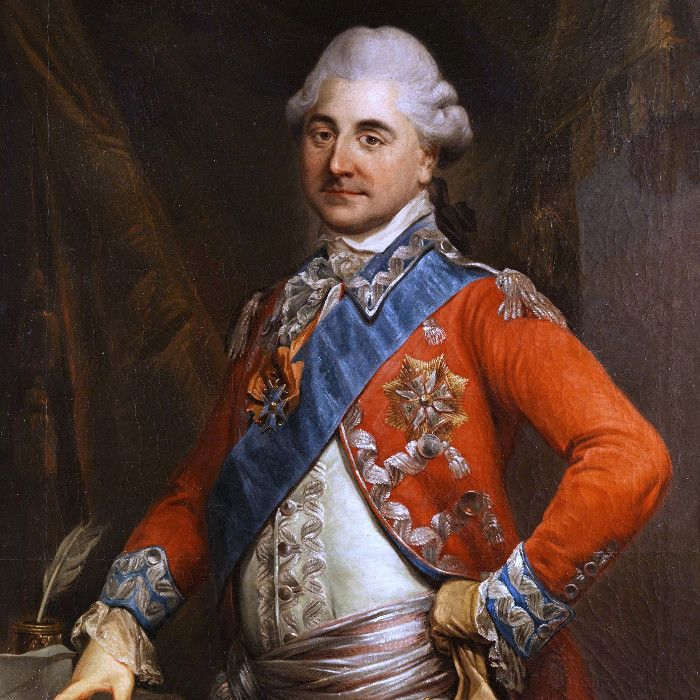 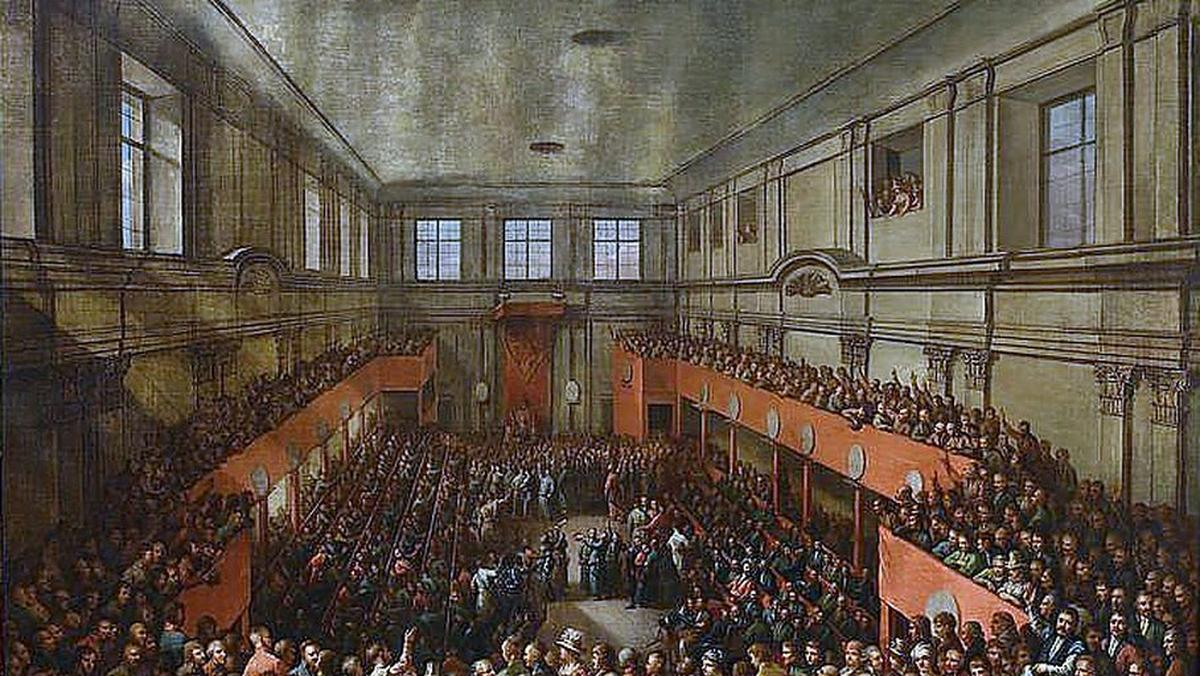 Przebieg obrad
Przebieg sesji rozpoczętej około południa był wyreżyserowany. Na początku odczytano odpowiednio spreparowane depesze dyplomatyczne, ukazujące zmieniającą się na niekorzyść Rzeczypospolitej sytuację narodową. Obradującym zasugerowano, że w tej sytuacji bezpieczeństwo państwu zapewnić może tylko jego wzmocnienie przez uchwalenie nowej Konstytucji. Król przemawiał trzykrotnie, gdy chciał zabrać głos po raz czwarty i podniósł rękę do góry, odebrano to jako gest wezwania do przyjęcia projektu przez aklamację. Tak też się stało i posypały się okrzyki: " Wiwat król!"," Wiwat Konstytucja!".
Zmiany jakie niosła Konstytucja
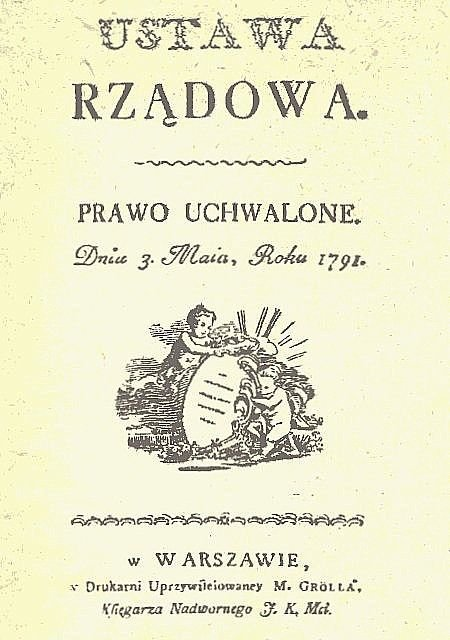 Na mocy Konstytucji 3 maja w Rzeczypospolitej zniesiono wolną elekcję. Odtąd tron miał być dziedziczny. Na sejmie walnym przestało obowiązywać liberum veto, co ograniczało wpływy magnatów i obcych mocarstw. Konstytucja zniosła też podział na Polskę i Litwę, ustanawiając jedno państwo  - Rzeczpospolitą Polską. Zgodnie z zasadą Monteskiusza wprowadzono trójpodział władzy na: ustawodawczą (sejm), wykonawczą (król i Straż Praw, czyli rząd) oraz niezawisłe sądy. Prawa polityczne szlachty gołoty zostały ograniczone, zwiększyły się natomiast prawa mieszczan z miast królewskich. Znalazł się też zapis, że chłopi zostaną objęci ochroną prawną, co było pierwszym krokiem do poprawy ich losu w przyszłości.
Pierwsza Konstytucja w Europie
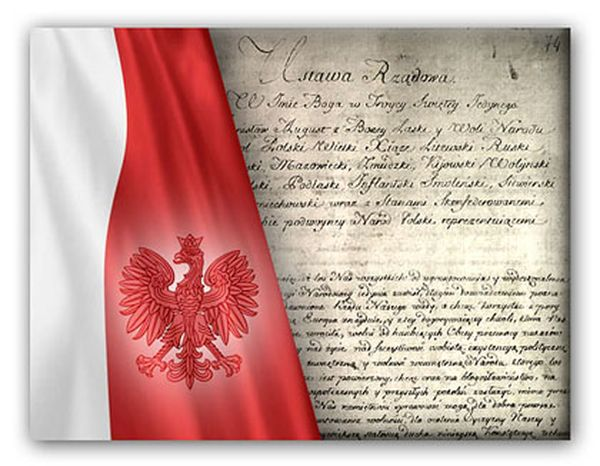 Konstytucja 3 maja została uchwalona na Zamku Królewskim w Warszawie. Była pierwszą w Europie i drugą na świecie nowoczesną Konstytucją.
Obalenie Konstytucji
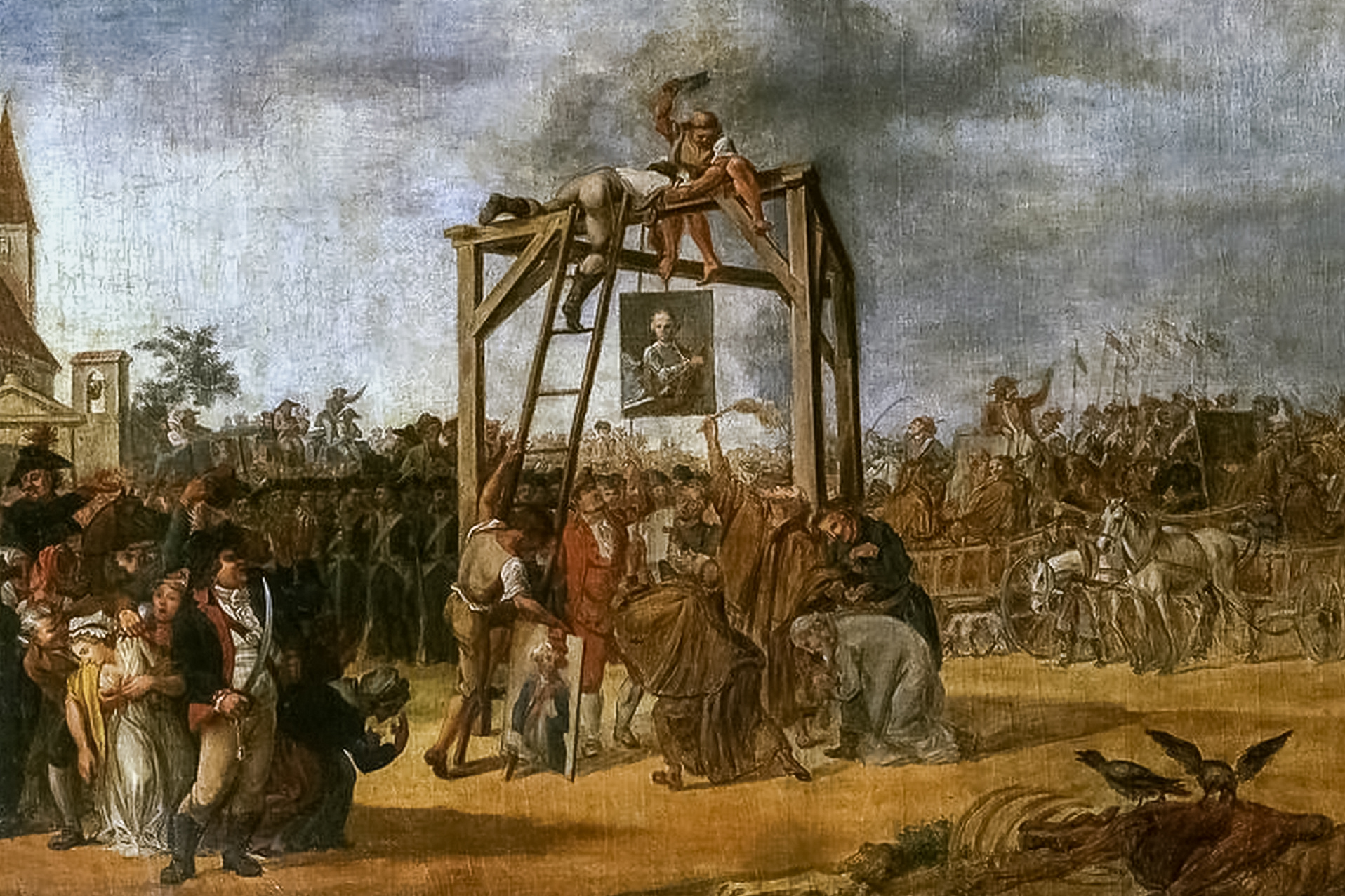 Konstytucja 3 maja przetrwała jedynie 14 miesięcy. Zasady, które wprowadzała nie były akceptowane przez część magnatów. Została obalona przez konfederację targowicką i zbrojną interwencję Rosji, która po zwycięstwie nad Turcją mogła przerzucić siły na teren Rzeczypospolitej.
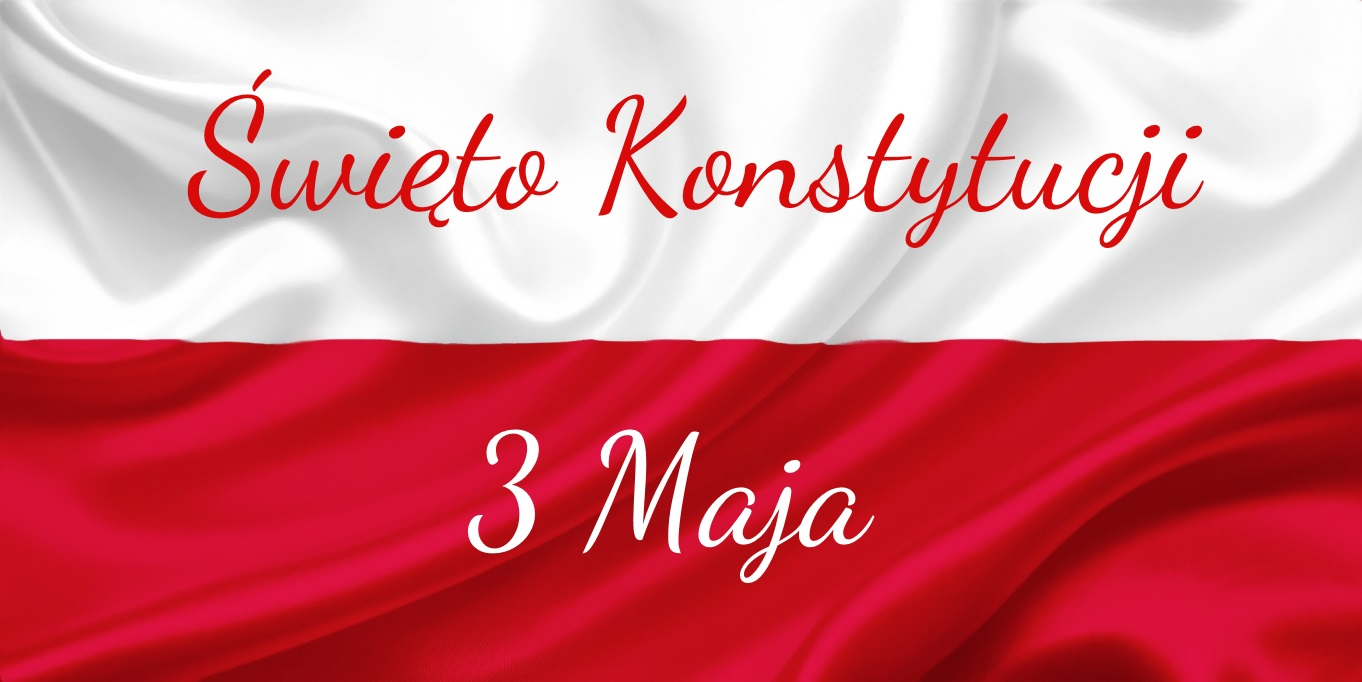 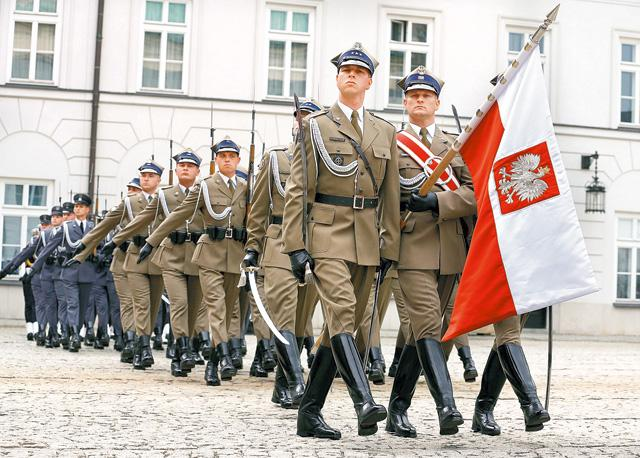 Święto Narodowe 3 Maja
Święto to uchwalono już w dwa dni po podpisaniu Konstytucji, jednak ze względu na rozbiory, przywrócono je dopiero, gdy po I wojnie światowej Polska odzyskała niepodległość. Przyszedł czas II wojny światowej, a wraz z nią okupacja niemiecka i radziecka. Wtedy również zakazano obchodów tego święta. Od 1990 roku stało się świętem narodowym, a od 2007 obchodzone jest również jako święto narodowe Litwy.
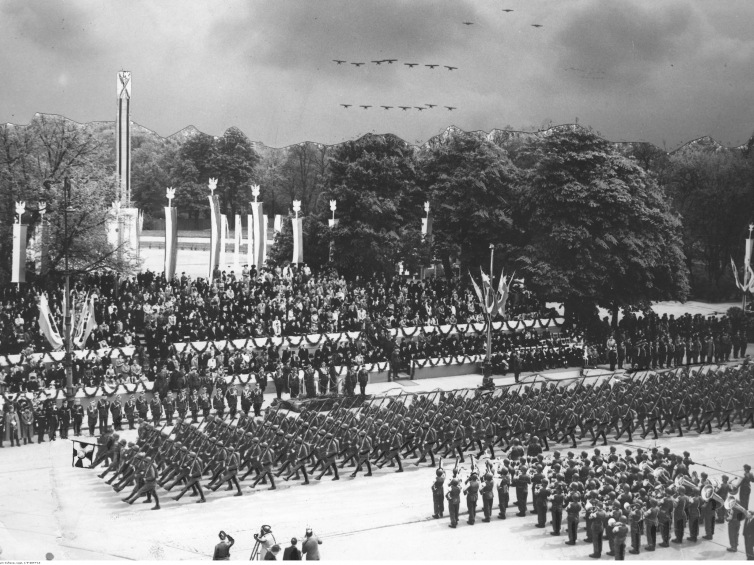 Znaczenie Konstytucji 3 Maja
Dla przyszłych pokoleń Konstytucja 3 Maja nabrała symbolicznego znaczenia. W momencie, gdy Polska była pod zaborami, czy też w trakcie I i II wojny światowej pamięć o Konstytucji pozwalała kolejnym pokoleniom z większym zapałem dążyć do niepodległości oraz tworzenia zasad sprawiedliwości.  Przez lata Konstytucja była uznawana przez społeczeństwo jako zwieńczenie wszystkiego co dobre i oświecone w polskiej kulturze i historii.
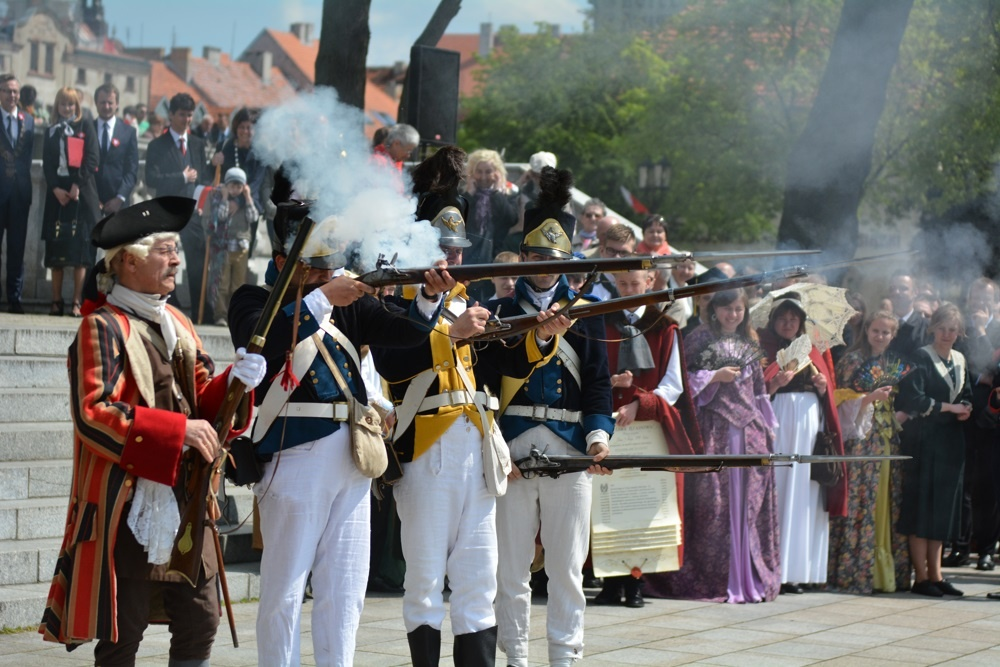 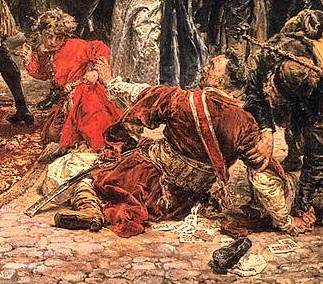 Tajemnice obrazu Jana Matejki
Obraz Jana Matejki Konstytucja 3 maja 1791 roku, który widoczny jest na pierwszym slajdzie, jest jednym z najbardziej znanych polskich dzieł sztuki. Ma on też swoje tajemnice. Na obrazie Matejko umieścił przedstawicieli prawie wszystkich warstw społecznych i wyznań ówczesnej Polski, ponieważ Konstytucja była ważna dla wszystkich obywateli. Na środku obrazu przedstawiona jest scena, która rozegrała się naprawdę na Zamku Królewskim. Przeciwnik Konstytucji, poseł kaliski- Jan Suchorzewski próbował nie dopuścić do uchwalenia Konstytucji. Rzucił się pod nogi króla grożąc, że zabije swojego 6- letniego syna, nie chcąc, aby żył w niewoli, jaką według niego daje Konstytucja. Tak naprawdę był on przekupiony przez rosyjskiego ambasadora.
Mężczyzna niesiony na rękach na środku obrazu to Stanisław Małachowski, trzyma on w dłoniach tekst konstytucji.
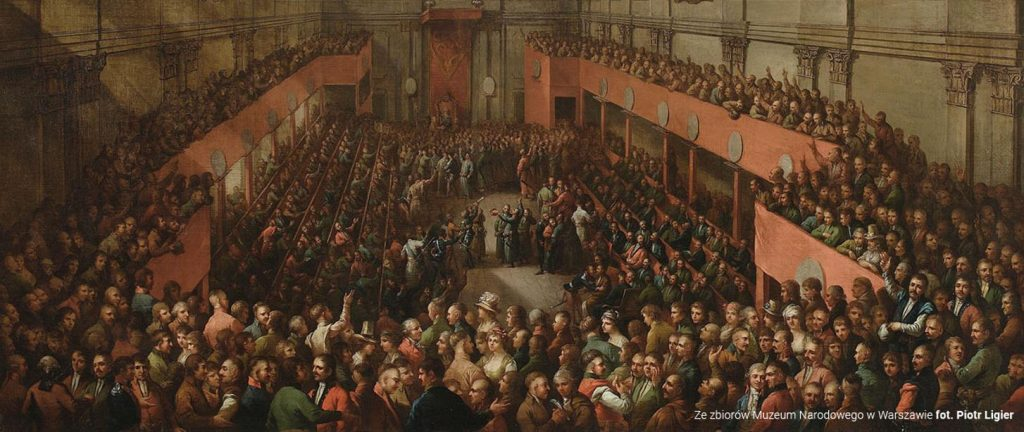 Quiz
1. Gdzie od XVIII wieku obradował sejm i gdzie podpisano Konstytucję 3 maja?
2. Jak nazwano sejm zwołany w 1788 roku do Warszawy?
3. Kto na obrazie Jana Matejki jest niesiony przez wiwatujący tłum?
4. Którą z kolei na świecie była konstytucja 3 maja?
5. Jakie były przyczyny uchwalenia Konstytucji 3 maja?
6.Od którego roku we współczesnej Polsce 3 maja jest świętem państwowym?
7. Czy 3 maja jest też świętem na Litwie?
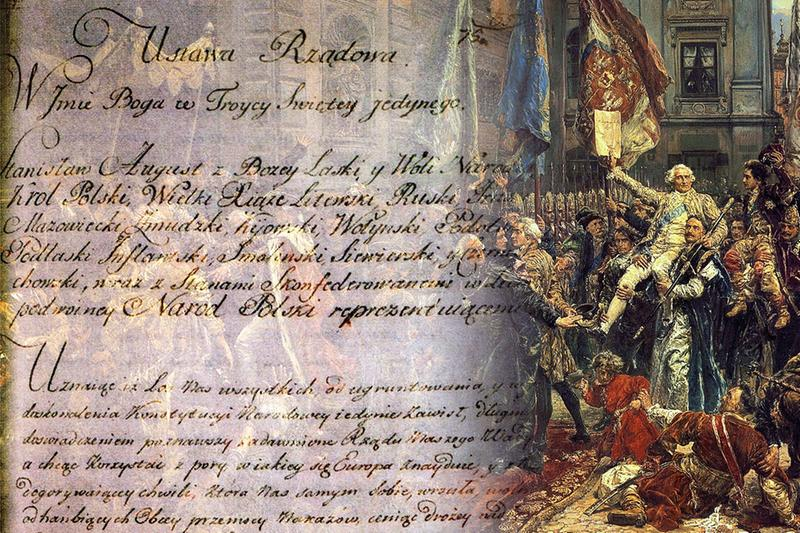 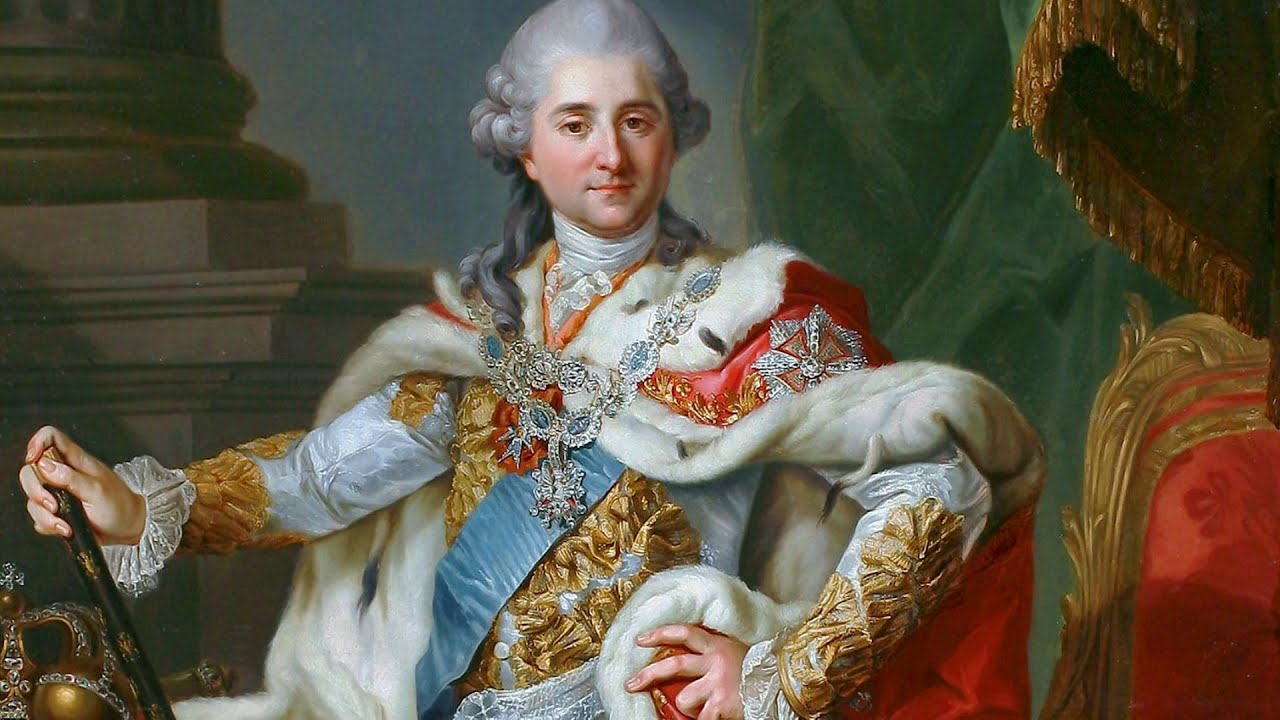 Bibliografia
1. muzeum.gliwice.pl
2. Wikipedia
3. Popularna Encyklopedia Powszechna tom 8, Kraków 1995
4. zalajkowane.pl